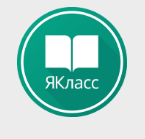 Организация успешной работы на платформе ЯКласс
Малыгина Юлия Викторовна 
Учитель информатики 
МАОУ-лицей №13 п. Краснообск
ЯКласс с нами с 2019 года

В настоящее время
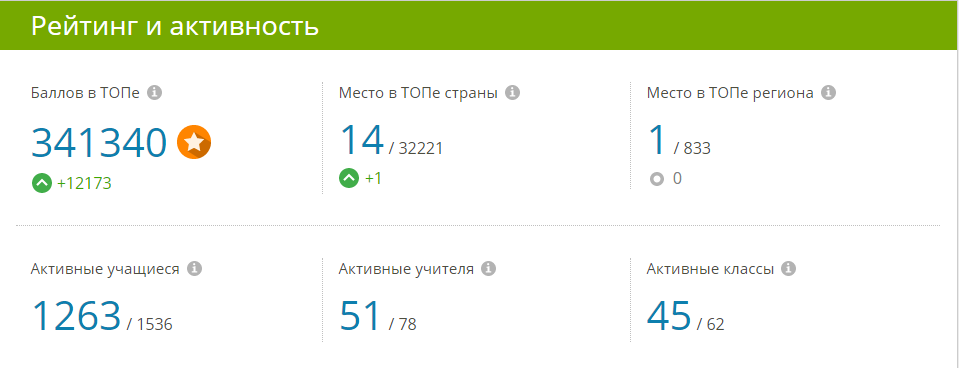 Изучение теоретического материала
Решение заданий совместно с учениками
Индивидуальная работа на профиле ученика
Подготовка к ВПР, ОГЭ, ЕГЭ
Формирование функциональной грамотности
Участие в различных конкурсах и олимпиадах
Создание учителем своих заданий и предмета
Возможности ресурса
Изучение теоретического материала
Решение заданий совместно с учениками
Индивидуальная работа на профиле ученика
Подготовка к ВПР, ОГЭ, ЕГЭ
Участие в различных конкурсах и олимпиадах
Создание учителем своих заданий и предмета
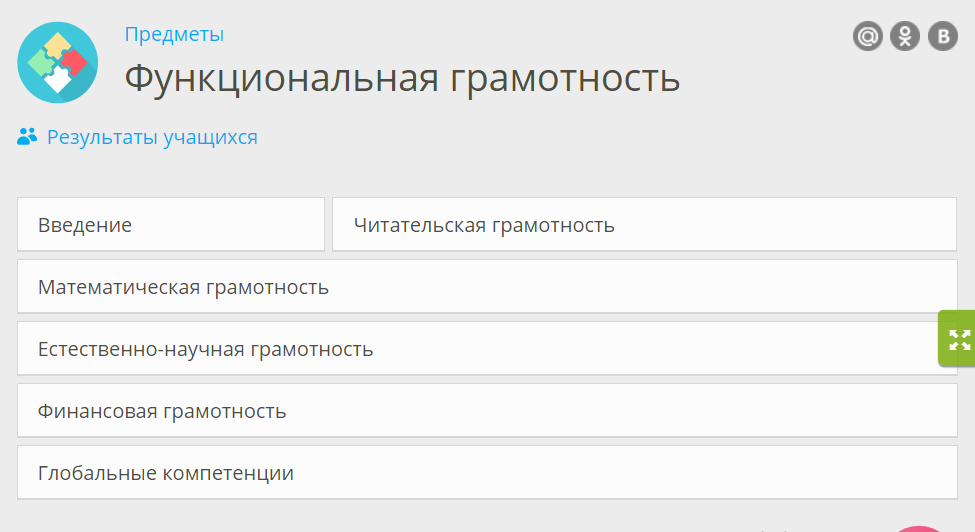 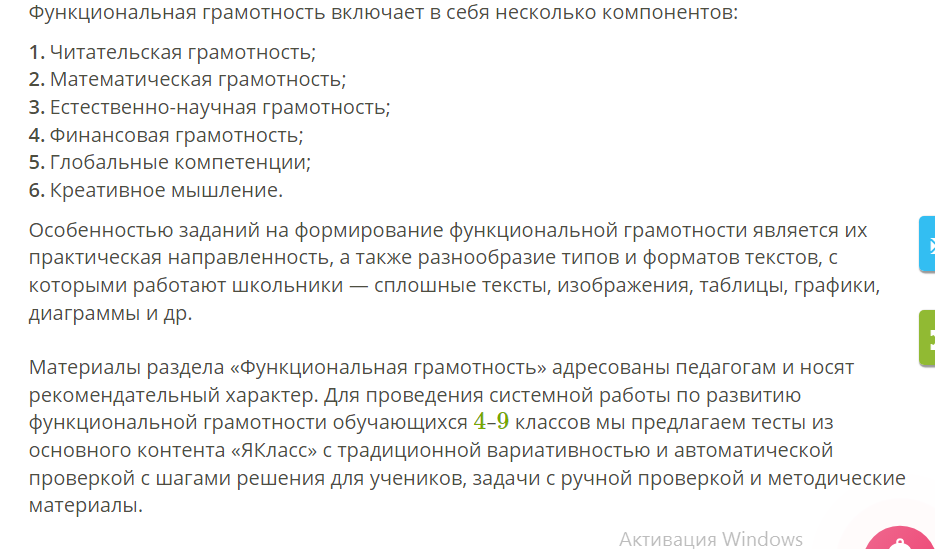 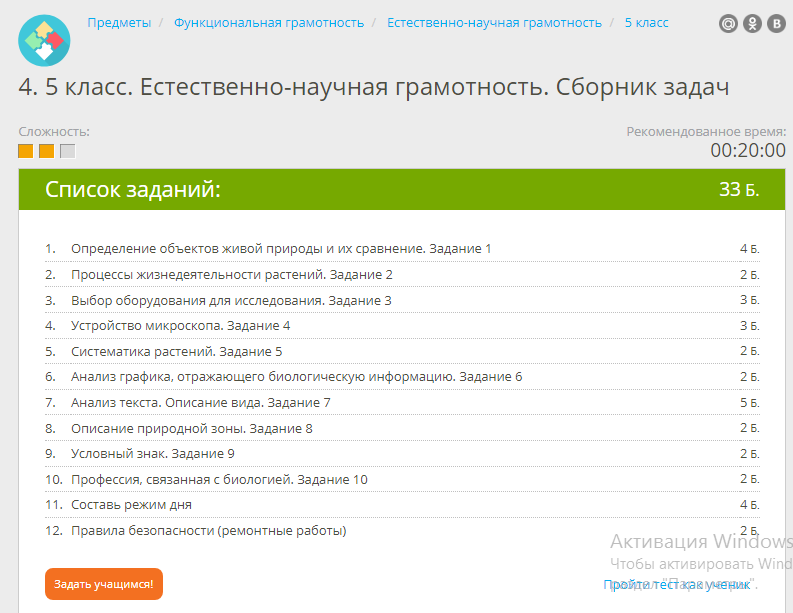 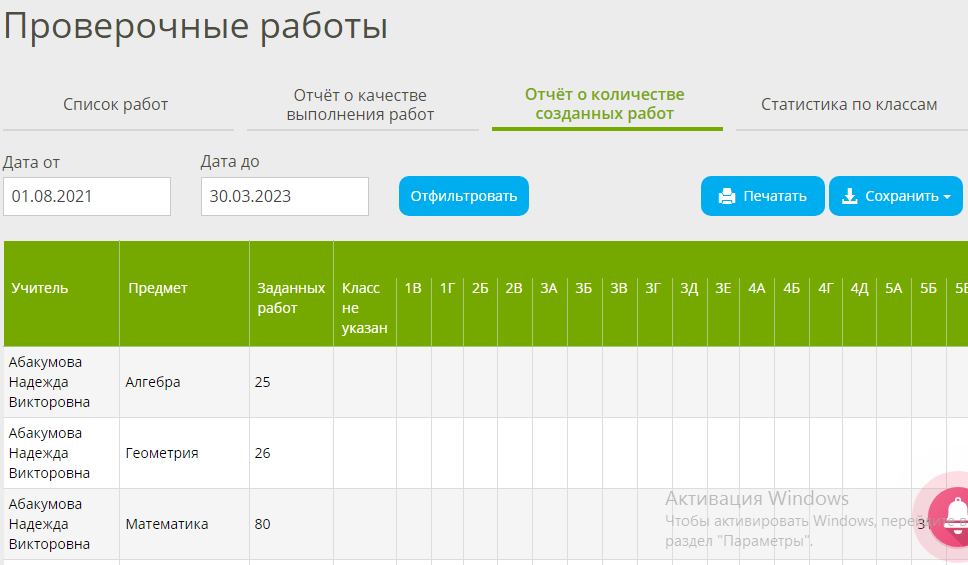 Формирование отчетов
Отчёт о количестве созданных работ
Проверочные работы 5Б
Проверочные работы 7А
Старшеклассники активнее используют ЯКласс
Статистика по классам
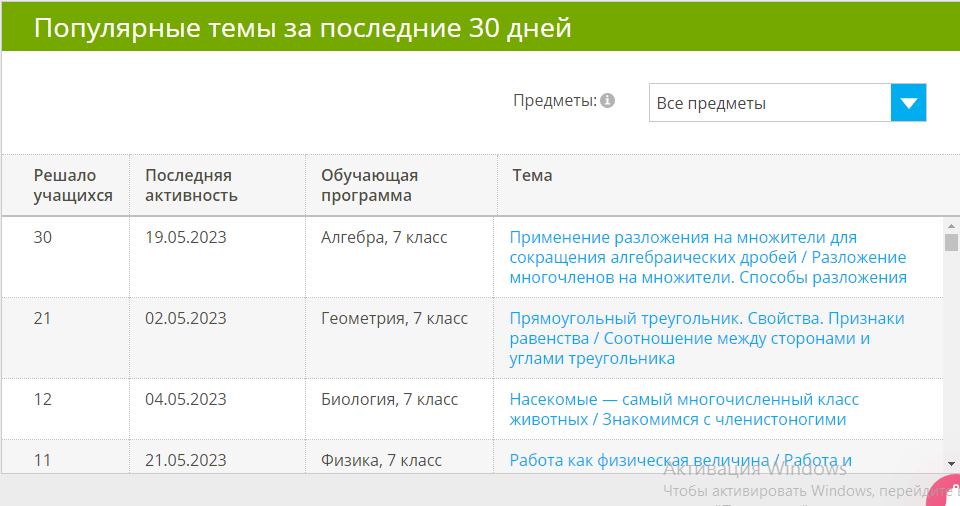 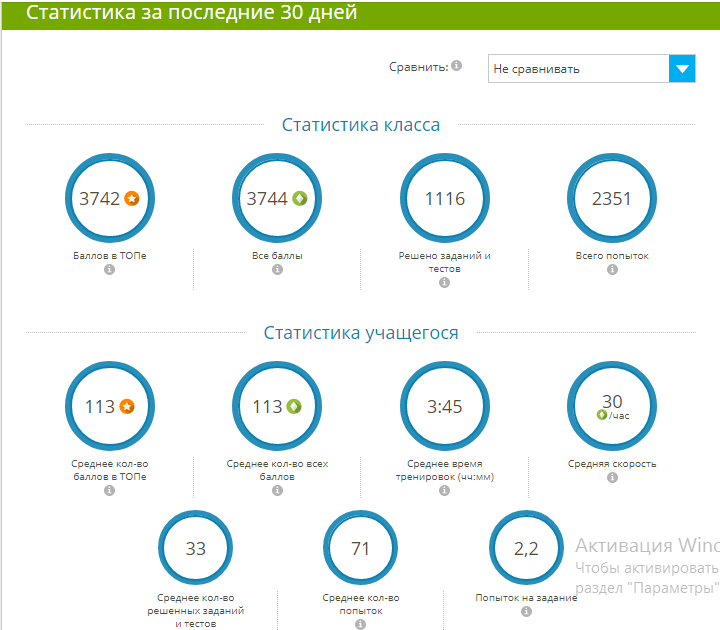 Статистика по ученикам
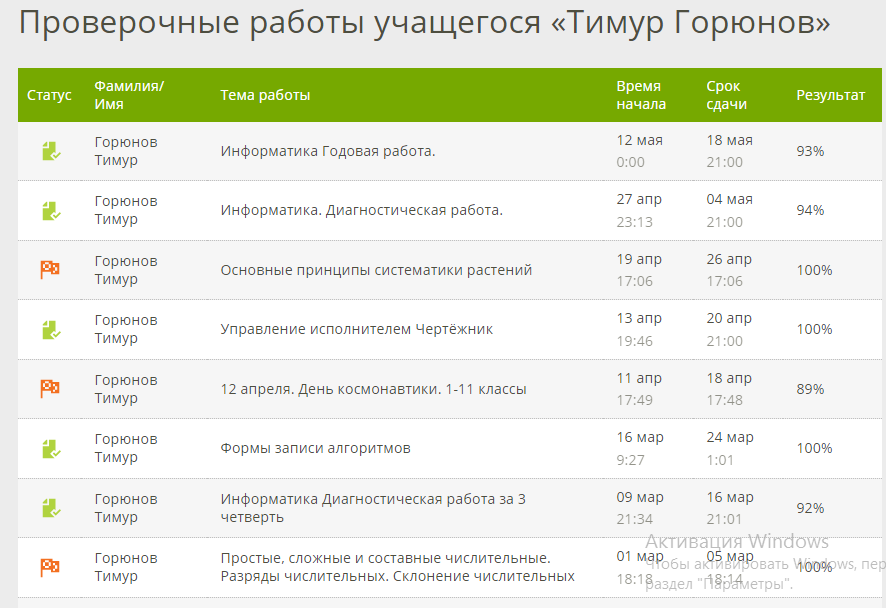 «ЯКласс» помогает управлять качеством образования, повышать мотивацию к предмету и развивать самостоятельность обучающихся, готовность к продолжению обучения, а педагогам — вести уроки на современном уровне в соответствии с актуальными тенденциями и нормативами школьного образования.
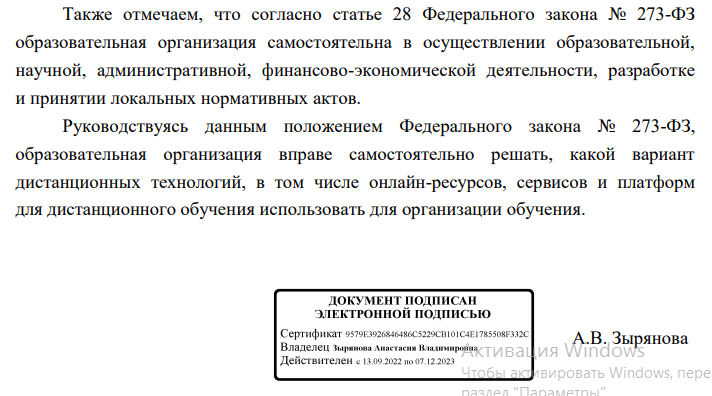 Проверочные работы
Создать работу
Создать своё задание
Выбор типа задания Создать задание
Продолжить Добавить задание в работу
Продолжить Выбрать класс Продолжить
Настройки
Отправить учащимся
Как создать своё задание
Проверочные работы
Создать работу
Предмет Обучающая программа
Выбрать задания Продолжить
Выбрать класс, учащихся Продолжить
Настройки 
Отправить учащимся
Как создать проверочную работу